ACPM’s COVID-19 Vaccine 
Public Relations Effort
What Do We Want to Accomplish
Boost confidence in vaccines and trust in science to influence action across populations 

Replace misinformation and confusion with vaccine facts leveraging the expert voice of the preventive medicine profession

Create surround sound of vaccine-positive visibility nationally, regionally and in local markets
Strategic Approach
We Need a Campaign That…
Provides a clear and concise call-to-action that resonates with and motivates target audiences

Delivers compelling campaign content and visuals that underscores importance of vaccines and offers an opportunity to act 

 Leverages preventive medicine expertise in prevention, research and vaccinations

Mobilizes the preventive medicine professional as credible voice at the local, regional and national level

Fills a critical gap in broader vaccine dialogue while building multiple touch points and moments in time for education 

Remains responsive and able to pivot as COVID-19 and the pathway to vaccination evolves
Campaign Platform
Why it Works: 
Communicates the profession’s confidence proposition clearly
Allows opportunity to educate about the profession as experts and trusted voice on vaccines
Delivers both assurance in vaccines and acts as an invitation to help instill confidence in those less assured (source of evidence-based information; comes from position of empathy and understanding)
Communicates on multiple levels. It’s a… 
Defining quality (what you are) 
Value (what you believe in)
Response to anxiety and fear (contrasting viewpoint)
Call to Action (we all can be vaccine confident) 
Unifying and resonating rally cry
Vaccine Confident Campaign Messages
American College of Preventive Medicine launched the Vaccine Confident campaign to create a dialogue with preventive medicine experts about why they are confident in the science behind vaccines and their effectiveness, ultimately bolstering consumer assurance in making the decision for themselves and loved ones to get vaccinated. 

Preventive medicine professionals are specially trained at the intersection of public health and clinical outcomes and want to add voice to help others understand that vaccines are safe, effective and critical to health – especially now.  

Developed from sound science and backed by evidence-based research, vaccines are considered one of the most successful advancements for improving health on a global scale and a key way out of the biggest health crisis of the century. 

As a result of COVID-19 concerns, routine vaccinations are at record lows, leaving millions of Americans at risk of long-term health impacts from diseases previously eradicated.  

Not taking advantage of proven vaccines turns back the clock on prevention to the 20th century.  

Visit VaccineConfident.org to find out why you can be confident.
How Can You Help?
Share why you are vaccine confident at
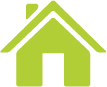 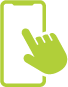 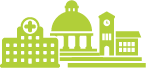 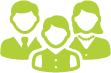 WORK
HOME
SOCIAL
COMMUNITY
[Speaker Notes: KF]
Ways to Share
Vaccine Confident Interactive Member Toolkit
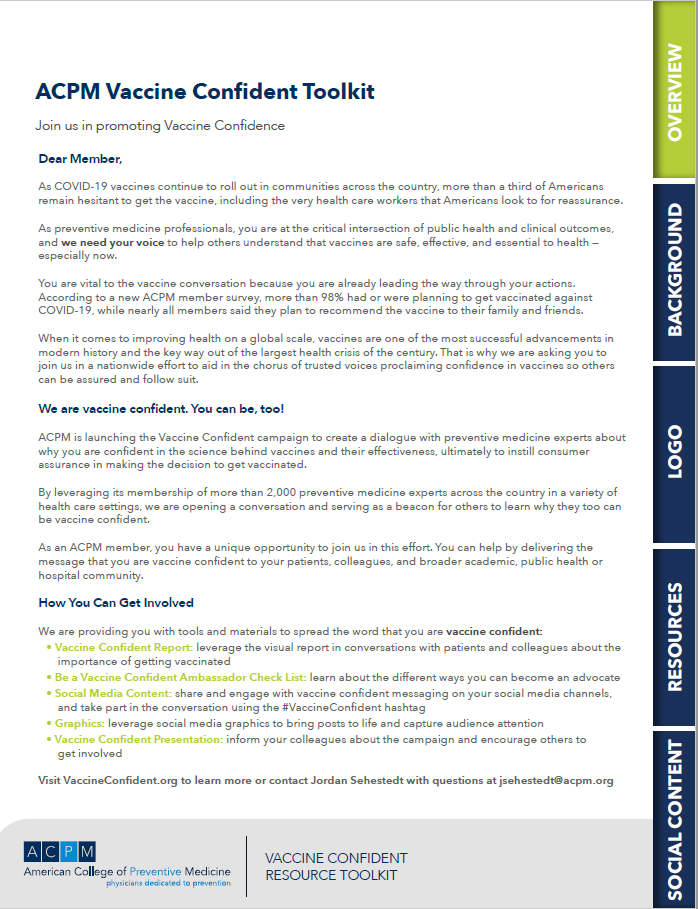 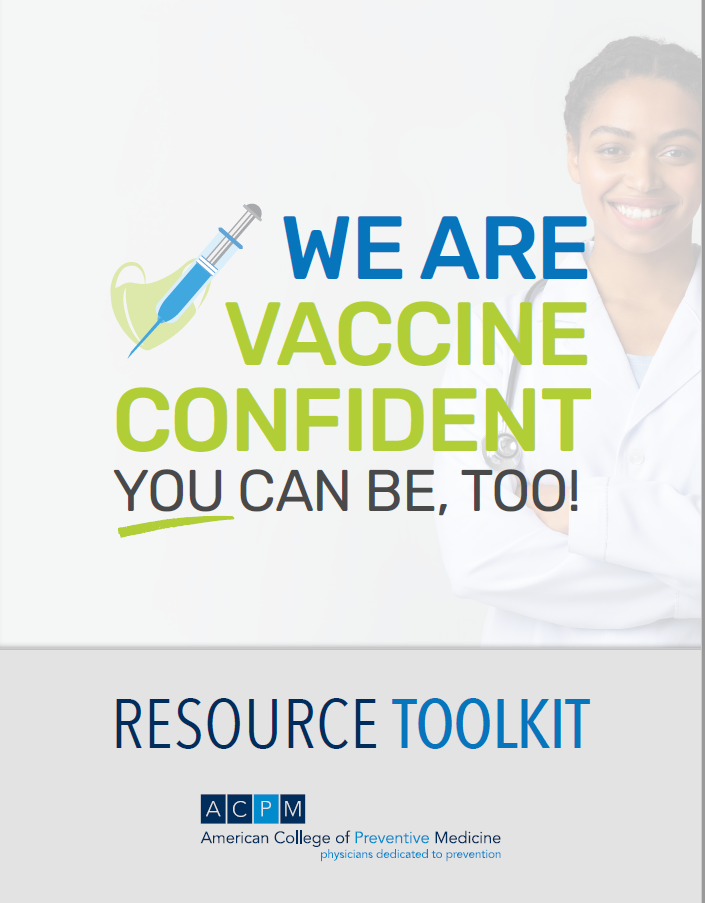 [Speaker Notes: KF – update with homepage from interactive]
Vaccine Confident Toolkit: Campaign Background
Fact Sheet
Bring awareness to the campaign by
distributing the fact sheet to patients,
colleagues, and broader hospital/health
care community.
Talking Points
Leverage talking points for media
interviews, speaking engagements
and refer to as background for written
communications opportunities
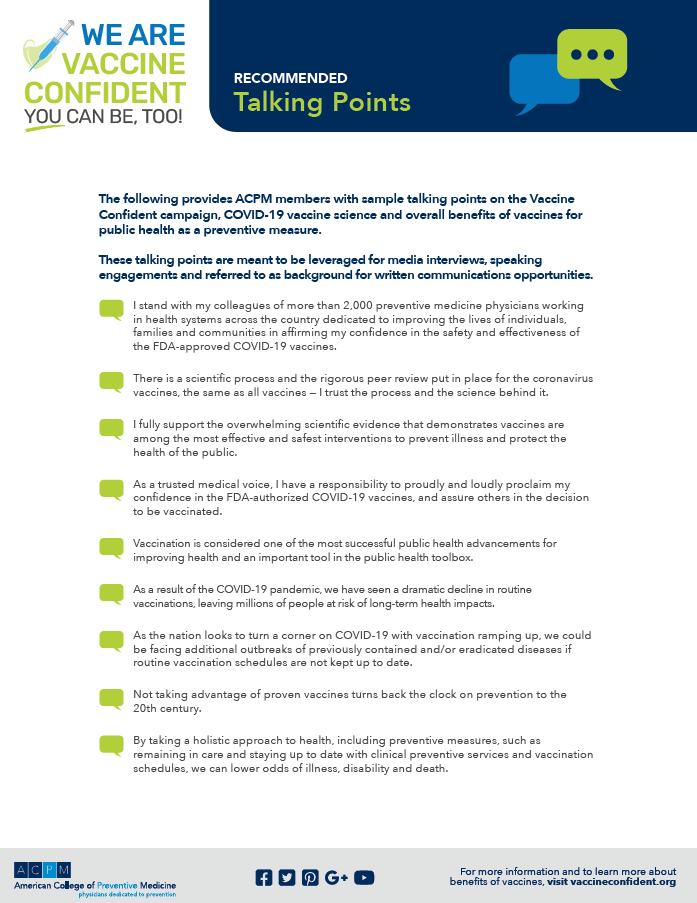 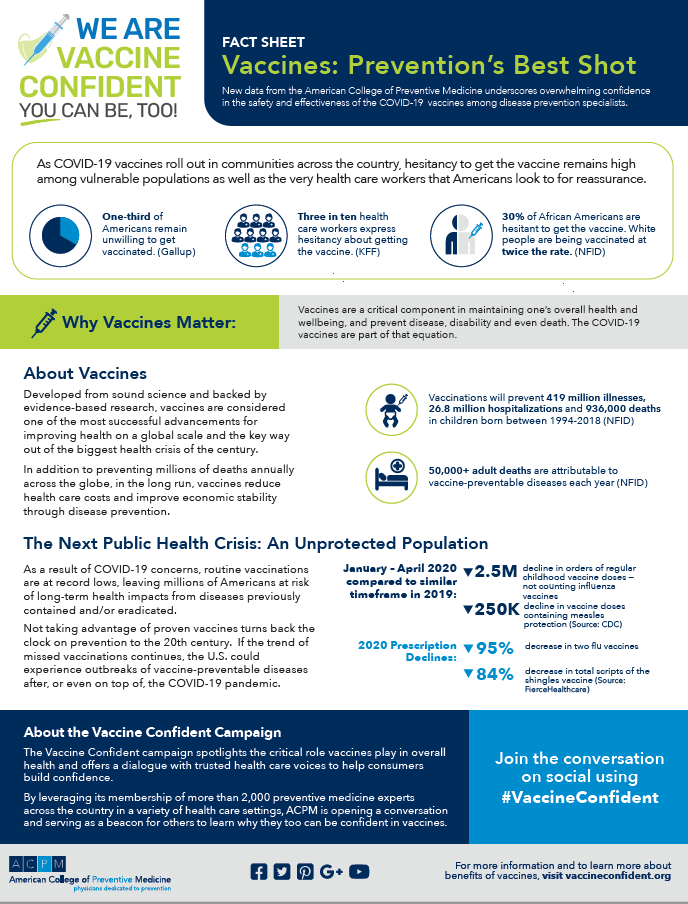 [Speaker Notes: KF – update with specifics on what’s in the toolkit and how to use them]
Vaccine Confident Toolkit: Campaign Resources
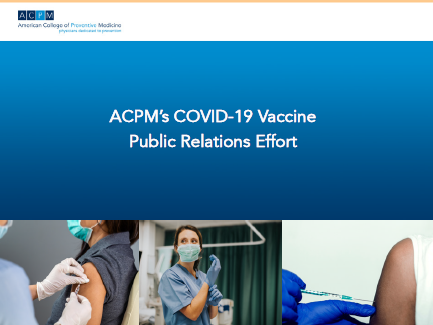 Ambassador Checklist
Use this checklist to promote COVID-19 vaccine confidence and raise awareness of the overall importance of vaccines as part of a holistic health strategy among your peers, family/friends and community.
Infographic
Download infographic to use as educational
visual on social platforms or in conversations with patients and colleagues.
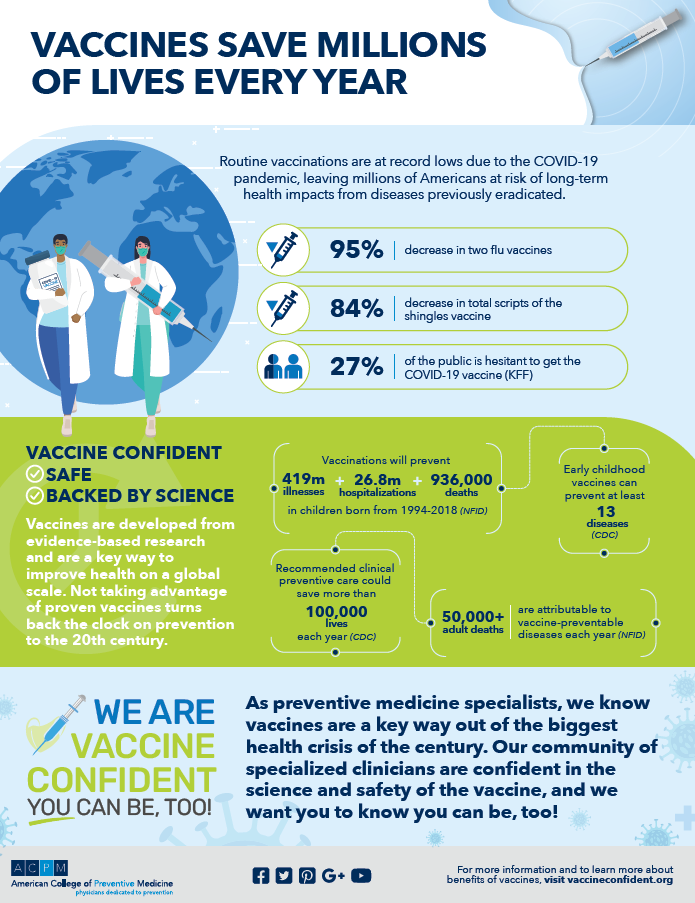 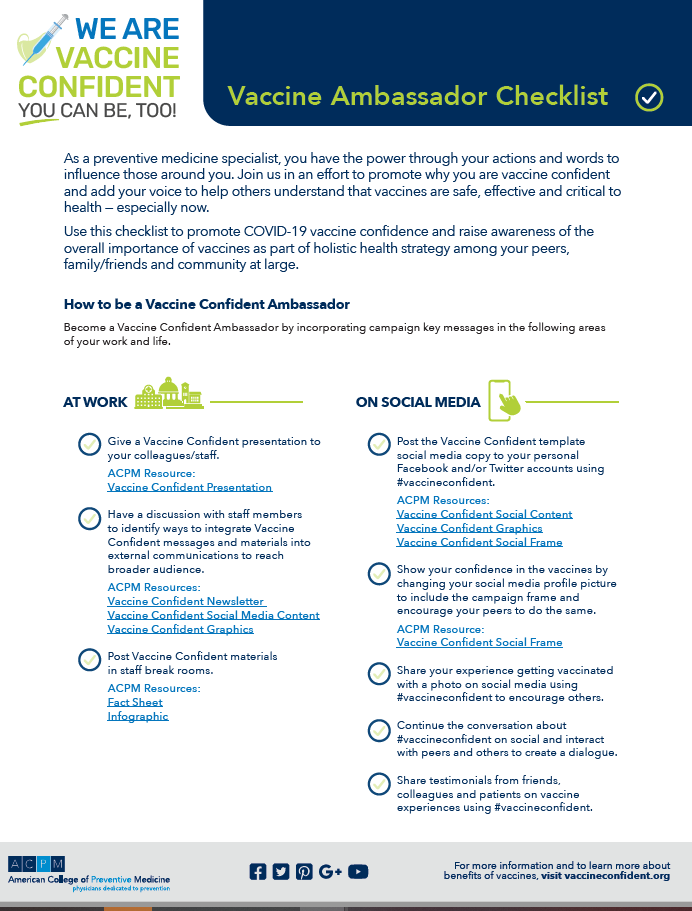 Presentation Slides 
Include in your speaking engagements to discuss importance of being vaccine confident.
Vaccine Confident Toolkit: Social Media Content
Facebook/Instagram/Twitter Copy
Use the suggested content to join the conversation and share why you are vaccine confident with your
community and followers.
LinkedIn Article 
Tailor the template article to lend your voice and create a dialogue about your confidence in vaccines and foster that same assurance with your professional and social communities.
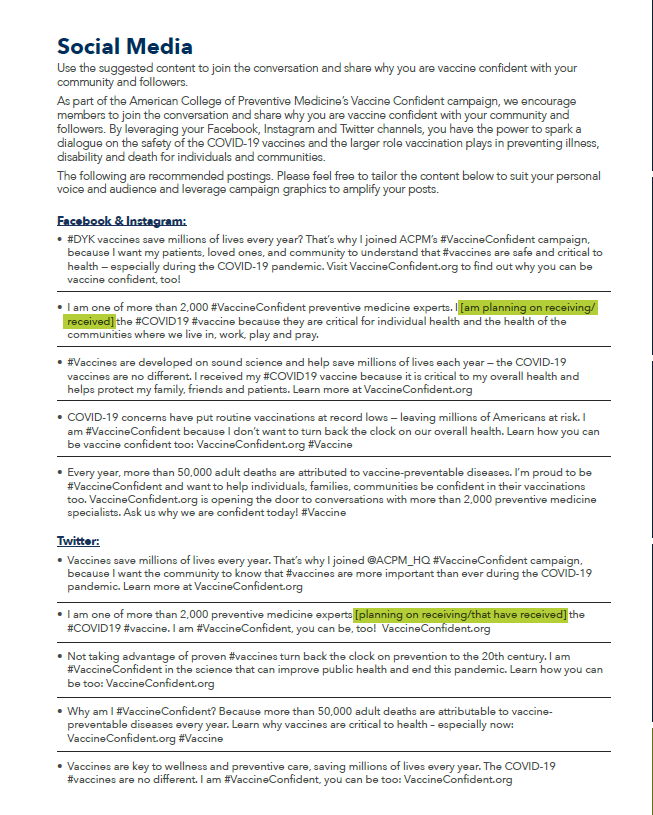 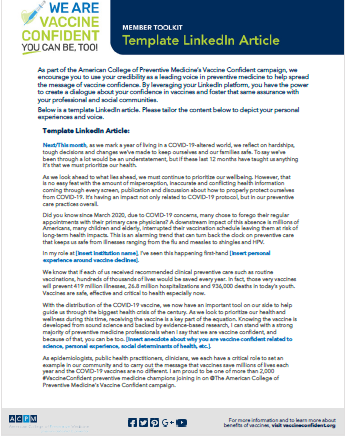 Vaccine Confident Toolkit: Social Media Graphics
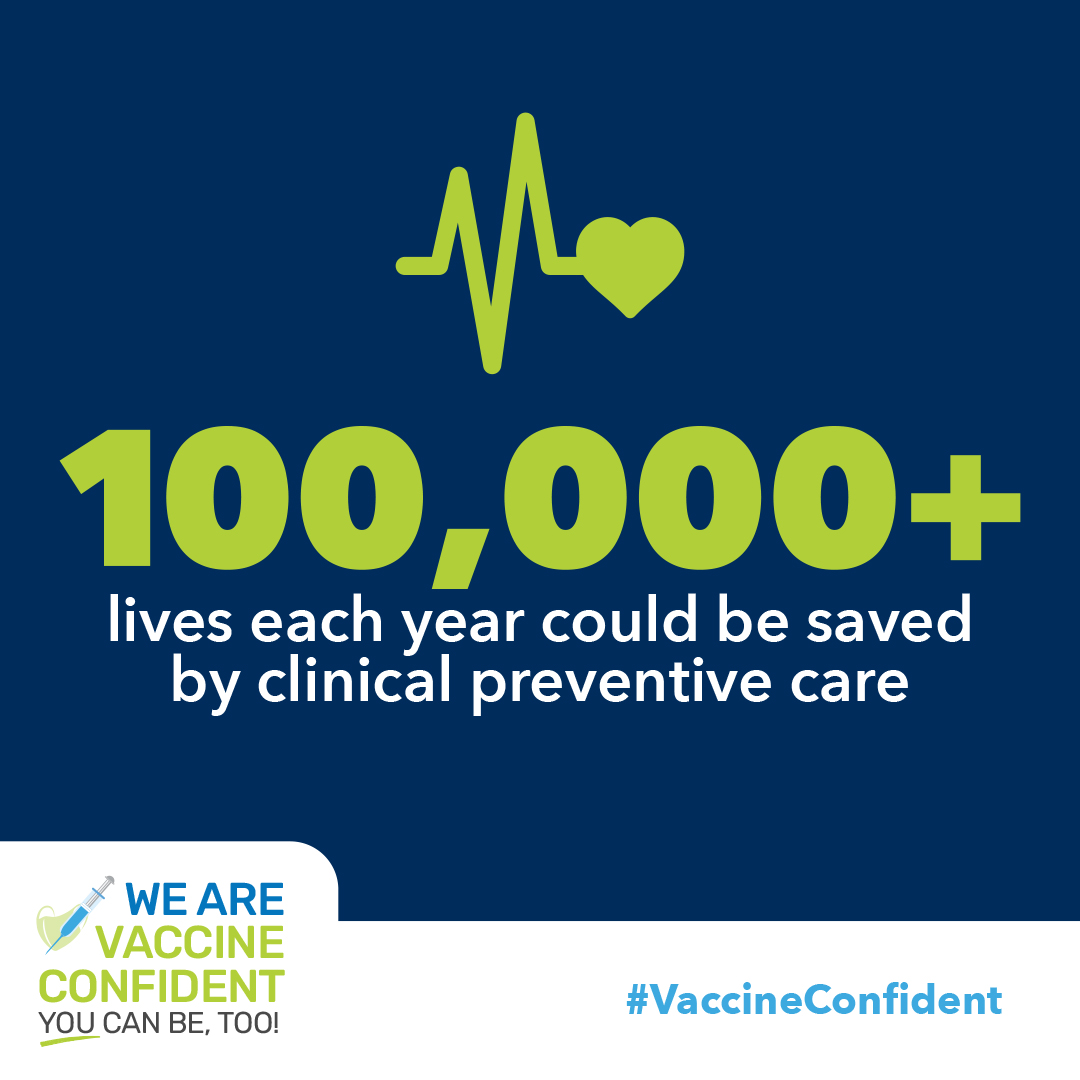 Facebook Profile Picture Frame
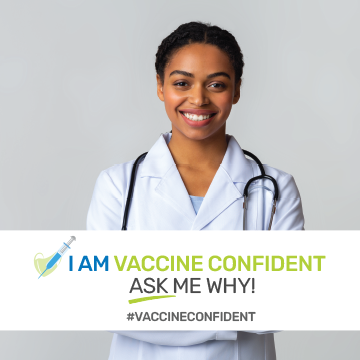 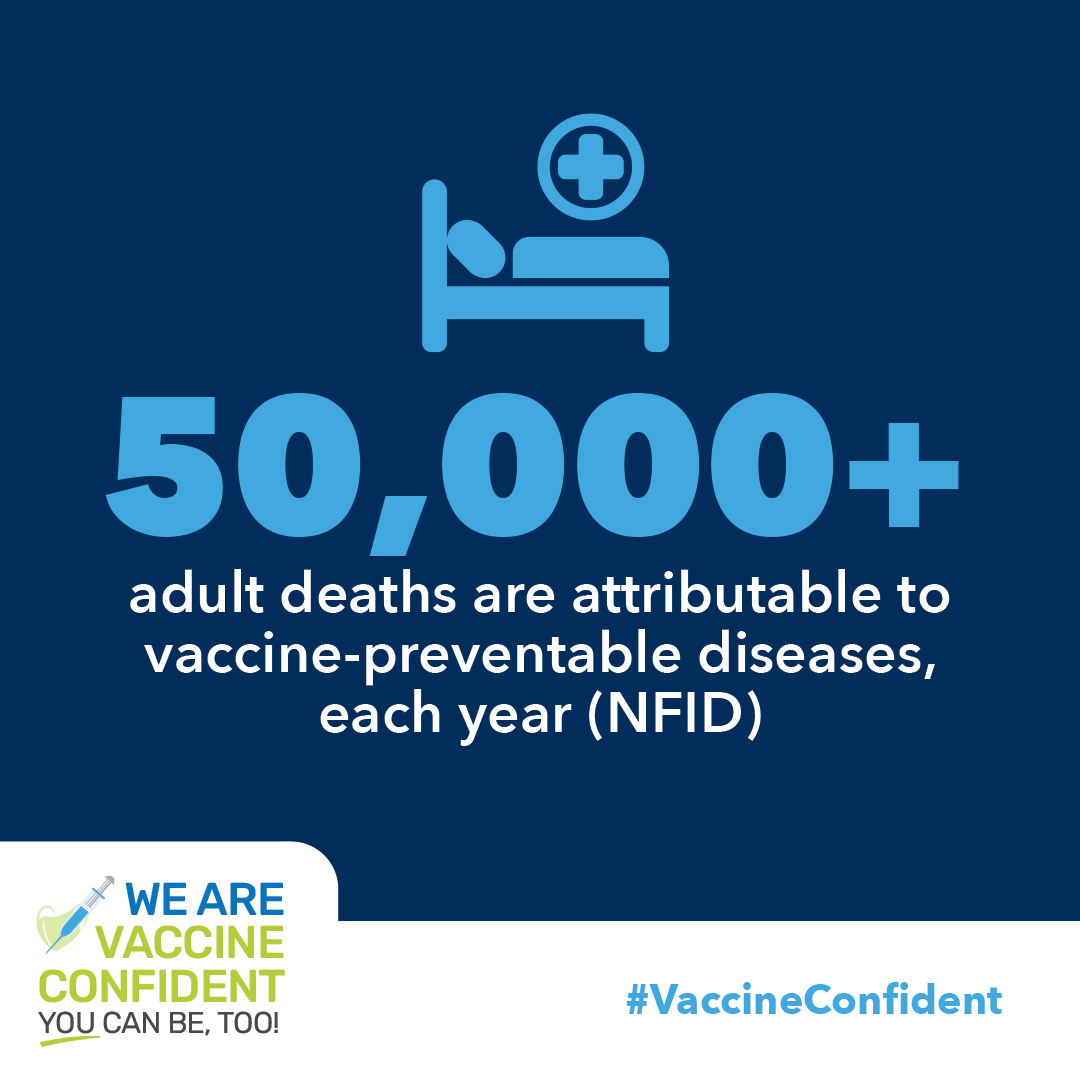 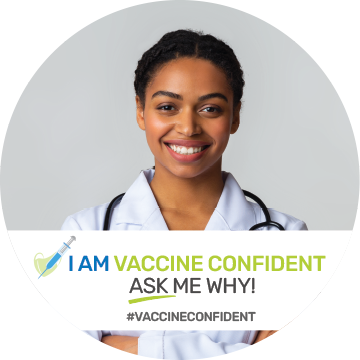 Vaccine Confident Toolkit: Animated Social Media Graphics
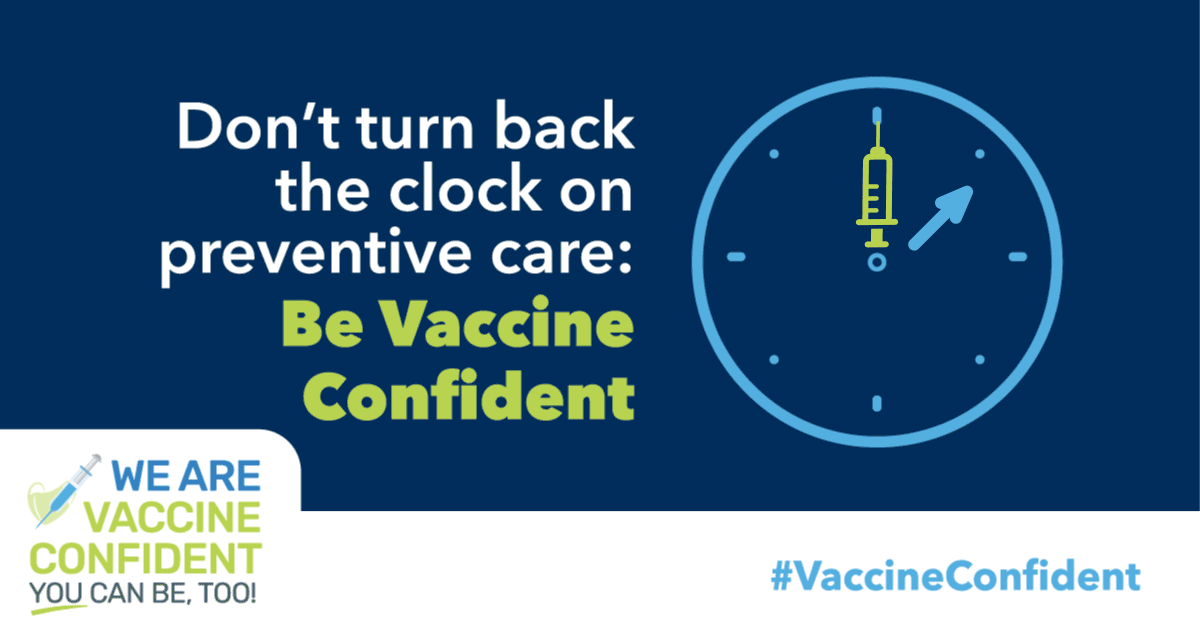 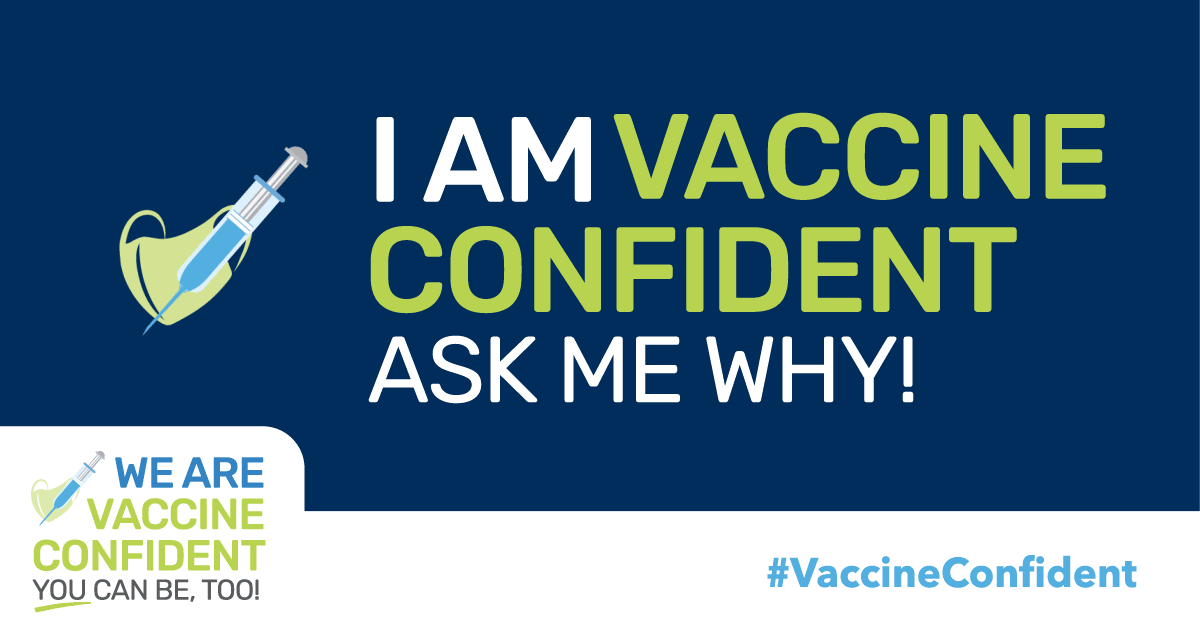 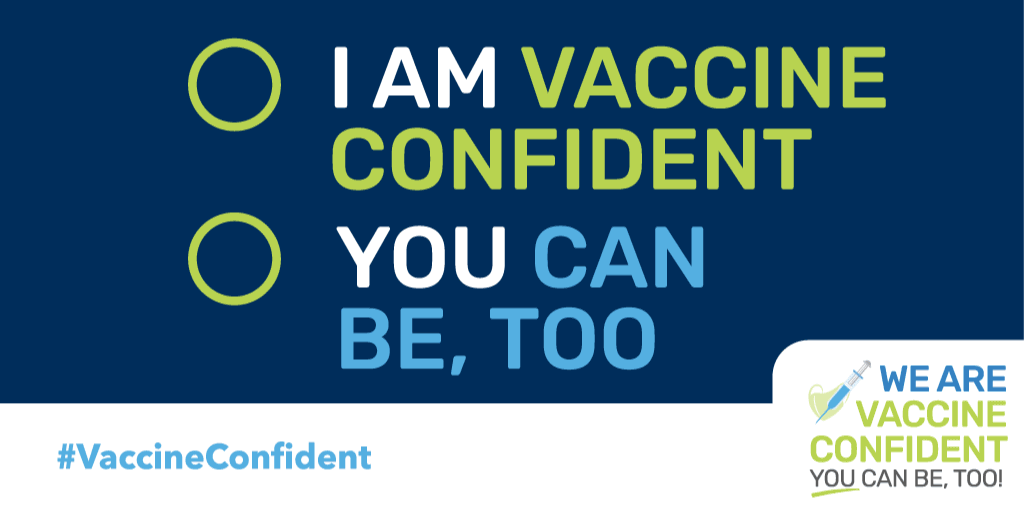 Putting the Toolkit to Work 
Communications Training
Communications Training Overview
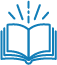 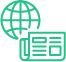 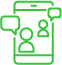 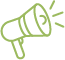 [Speaker Notes: SM]
Storytelling
“Stories are the most powerful form of human communication.”
— Peg C. Neuhauser, author, Corporate Legends and Lore
[Speaker Notes: SM]
What’s in a Good Story?
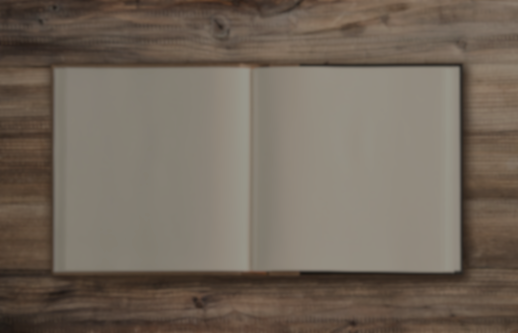 Organized: Follow cohesive flow to convey core message
Memorable: Through inspiration, humor, or shock - stories stick in the reader’s mind
Purpose:  Evokes a reason or action from the audience
Entertaining: Engaged and interested in what’s coming next
Educational: Spark curiosity and provide something new
Universal: Relatable and tap into emotions and experiences
Storytelling Essentials
Using the Right Voices
Know who has the authority to tell the story
authority
Use diverse voices and backgrounds
diversity
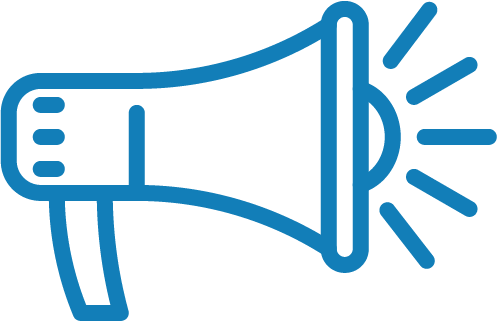 Select relevance over popularity or title when considering who to feature in stories
relevance
relatable
Showcase relatable stories relevant to your unique cause and local area
variety
Look for different points of view (success stories, warning stories, future-forward)
Telling Your Story in 60 Seconds (more or less)
[Speaker Notes: SM: 
Step 1: How to you tell your story 
Step 2: Example of how it works: Bringing to life using Vaccine Confident content]
Making the Most of Media Opportunities
Take Advantage of the Moment
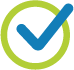 Proactive and Reactive Media Opportunities 

Being Prepared 

Interview Best Practices & Techniques

Amplify Your Coverage

Examples
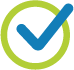 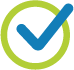 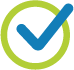 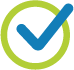 Proactive Media Opportunities
What is it?
How do you do it?
What kinds of outlets?
Contact reporters directly: short email pitch (use your elevator story!)
Send contributed article: byline/opinion piece (see toolkit for LinkedIn template)
TV broadcast stations 
Radio shows 
Newspapers 
Local blogs
You create the news
Reactive Media Opportunities
What is it?
What to consider?
Can you get questions in advance 
Can you offer an alternative perspective 
Do your research on outlet/reporter to get a sense of understanding of issue/if there is a slant
Media contacts you for commentary 
You are reacting to existing news
Before You Get Started: How to Prepare for Interviews
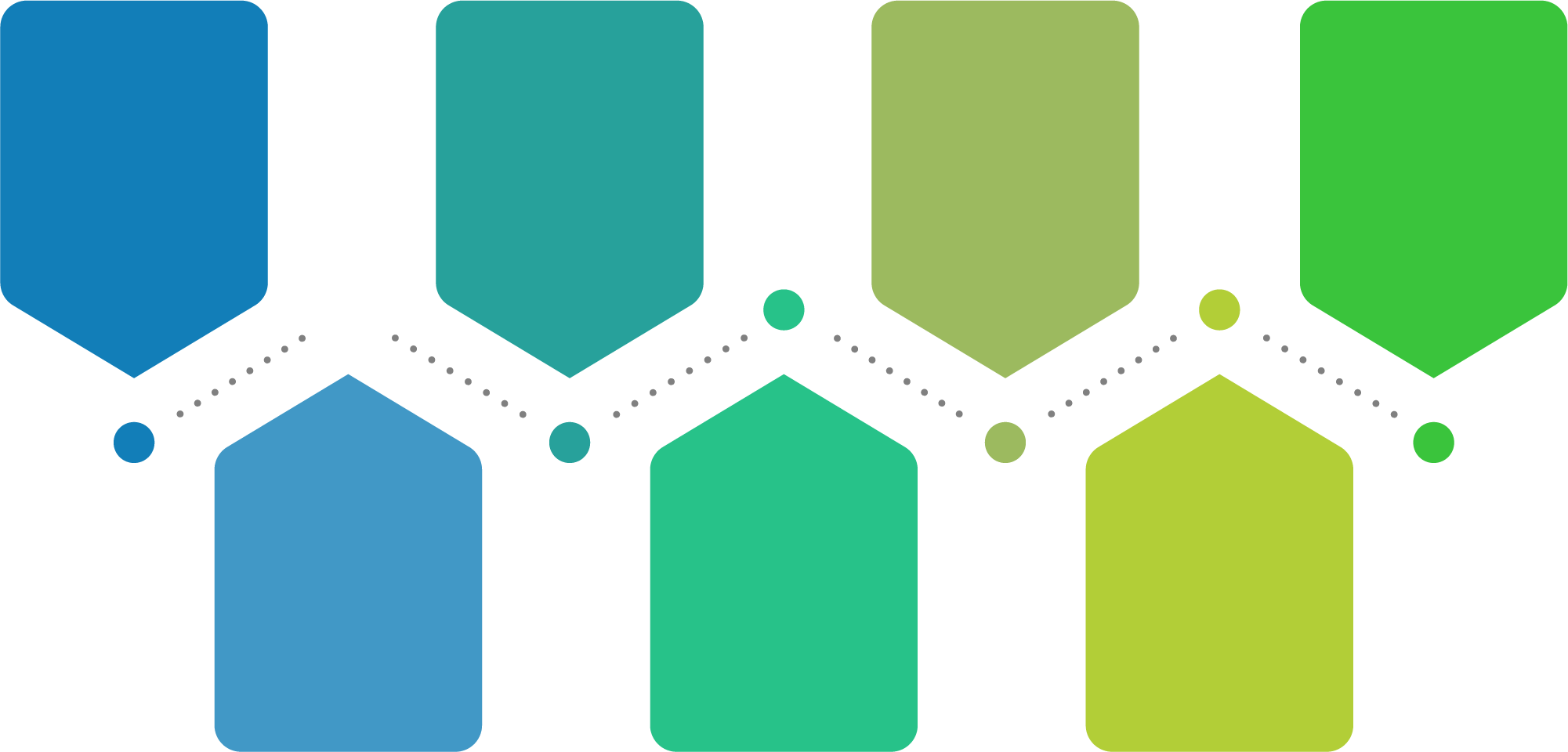 Know Your Messaging 
Put messaging into your own words to convey answers and broaden response
Be Flexible 
News can shift in the blink of an eye
KISS 
“Keep it short and simple”. Be sure to speak slowly and clearly.
Redirect Discrepancies
Turn “negatives” into “positives” and politely correct inaccuracies or false statements
1
3
5
7
2
4
6
Be Prepared 
Organize thoughts and prepare potential answers ahead of interview. Simplify to top three messages
Get Familiar
Look at other interviews done by the reporter 
Read through any pre-interview materials
Communicate Facts 
Be open and avoid guessing
Consider the Platform
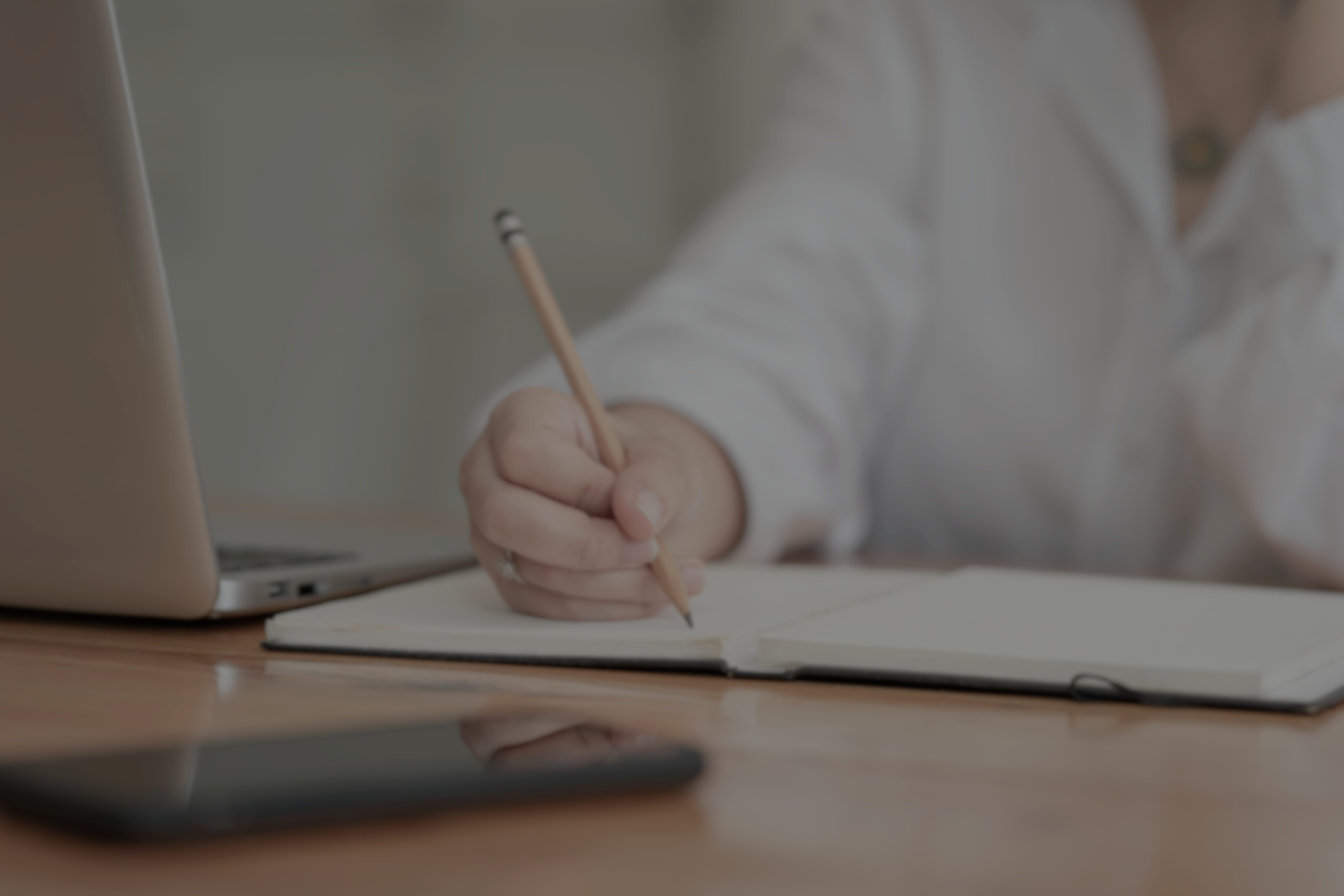 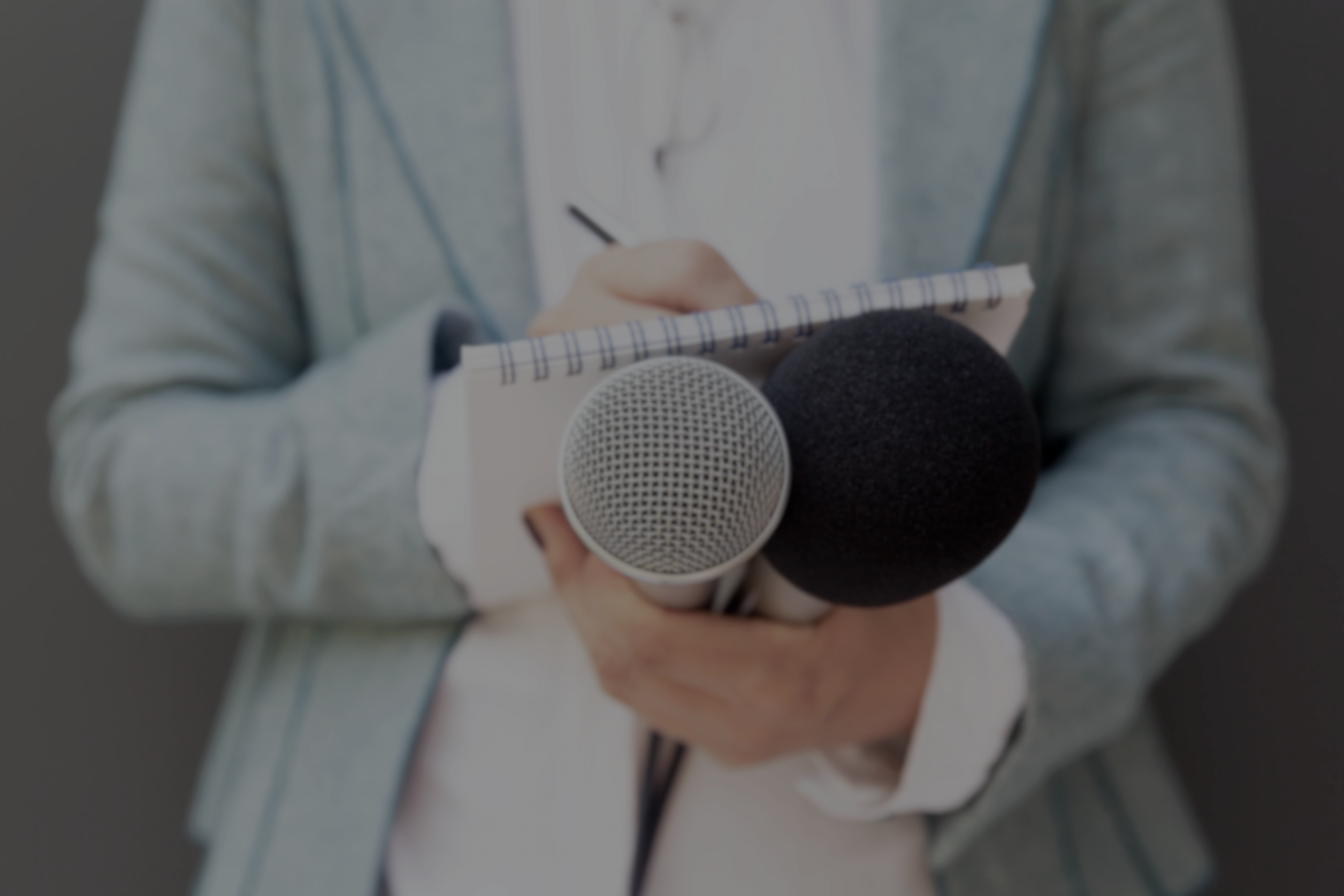 BY PHONE
ON CAMERA
Short-Hand
Have notes on hand 
Organize in quick, easy to read bullets 
Location, location, location 
Find a quiet place 
Take it away from computer or other distractions
Dress for Success 
Wear something comfortable; consider wearing your white coat
Stay away from white, black, stripes and patterned clothing
Remove jewelry that could make noise or interfere with mics 
Be mindful of headphones 
Location, location, location 
Check background and lighting (consider the time of day for lighting)
[Speaker Notes: KF]
During the Interview
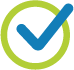 Keep It Newsworthy and Relevant
Plug key statistics and important facts
Consider real-life examples to make story relevant
Be Concise
A 10-minute interview may end up as a blurb or short sound bite
Express your thoughts in a few hard-hitting sentences
Don’t overload the reporter with numbers
Limit jargon (does it pass the grandmother test?)
Pay Attention to How You Say It
Emotion, or lack of it, will come across on camera
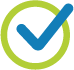 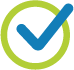 [Speaker Notes: KF]
Staying On-Message
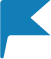 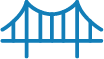 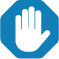 Flagging
This technique draws attention to what you are about to say.  
“What I hear most from my patients is…”
“If people remember nothing else, people should…”
“I think it all boils down to…”
“What's most important is...”
Bridging
Helps move from one issue to another, and bridge the focus back to your key messages
“I don’t know the specifics, but I do know that…”
"I don't know the answer to that question. But what I do know is...“
"Historically, that was the case. But today, here's what we're doing...“
"No, but let me explain..."
Blocking
If a reporter persists with questions you can’t answer, defer him or her to the ACPM Vaccine Confident website for more information.
Social Media Primer
Social Media Explained (*with donuts*)
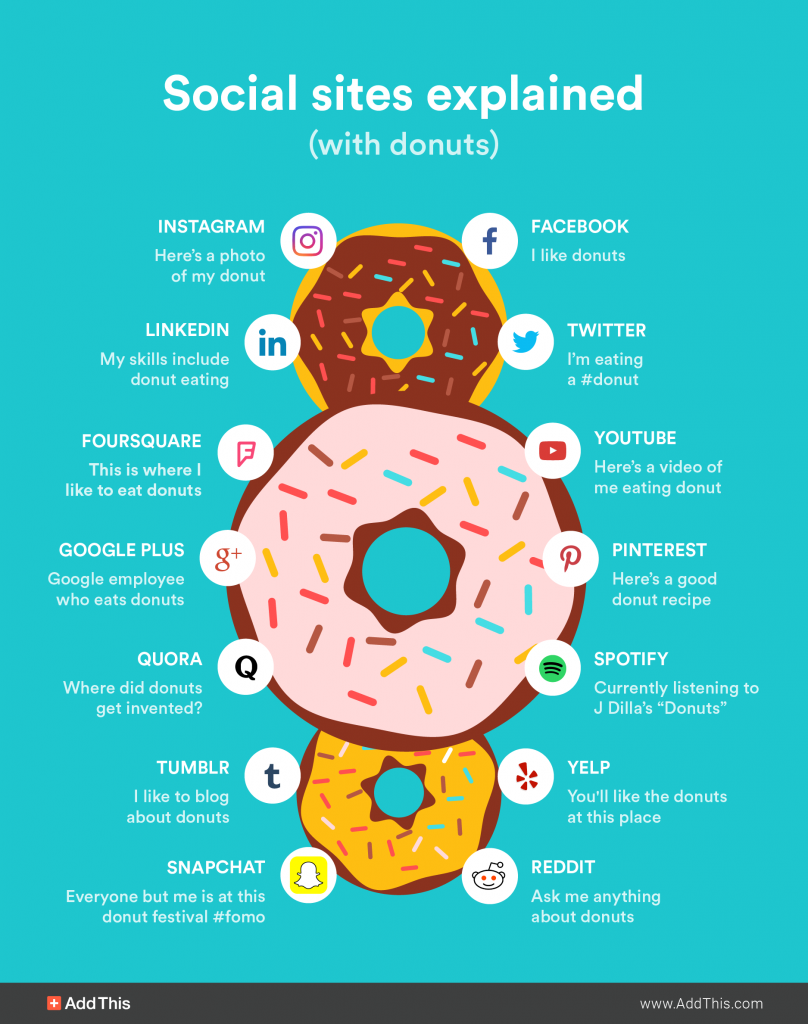 Tik Tok
Here’s a video of how to make donuts
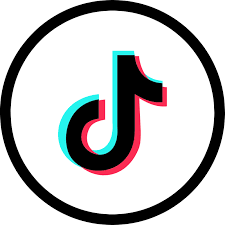 [Speaker Notes: Overwhelming – good illustration on how to use different channels]
Focus on the Core Four
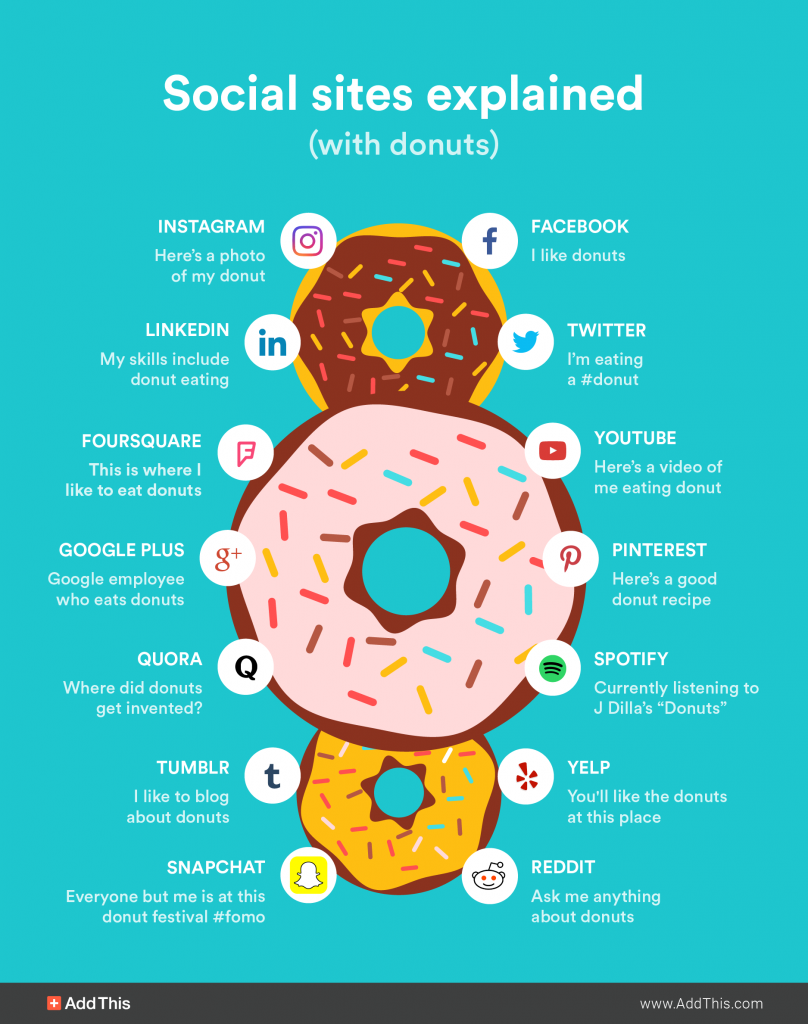 Social Media is Key to Support
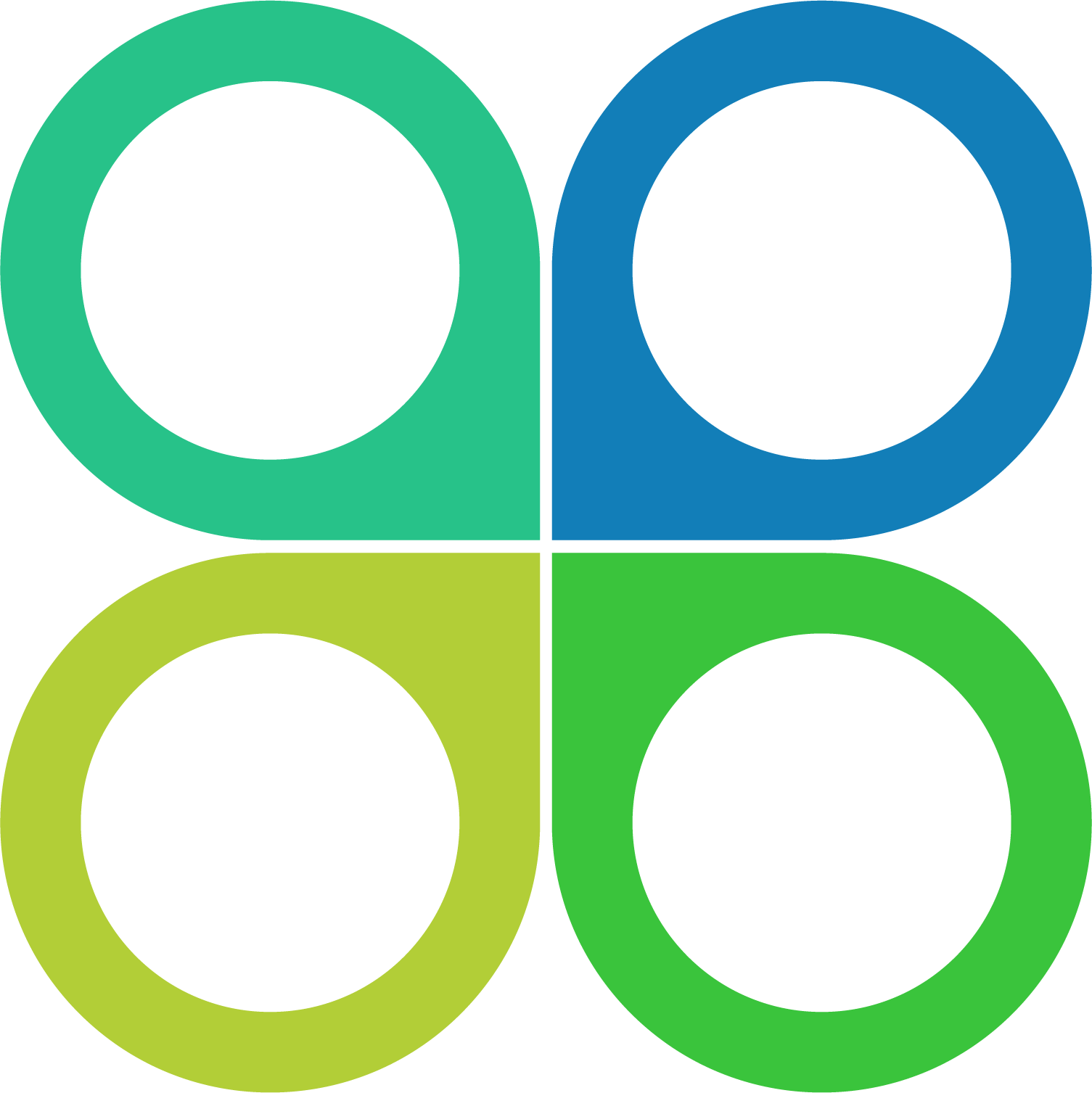 4.2 billion ”likes” per day
2.2 billion
active users
per month
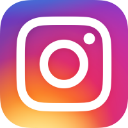 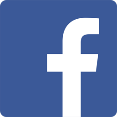 760 million active users
as of December 2020
800 million tweets sent
each day
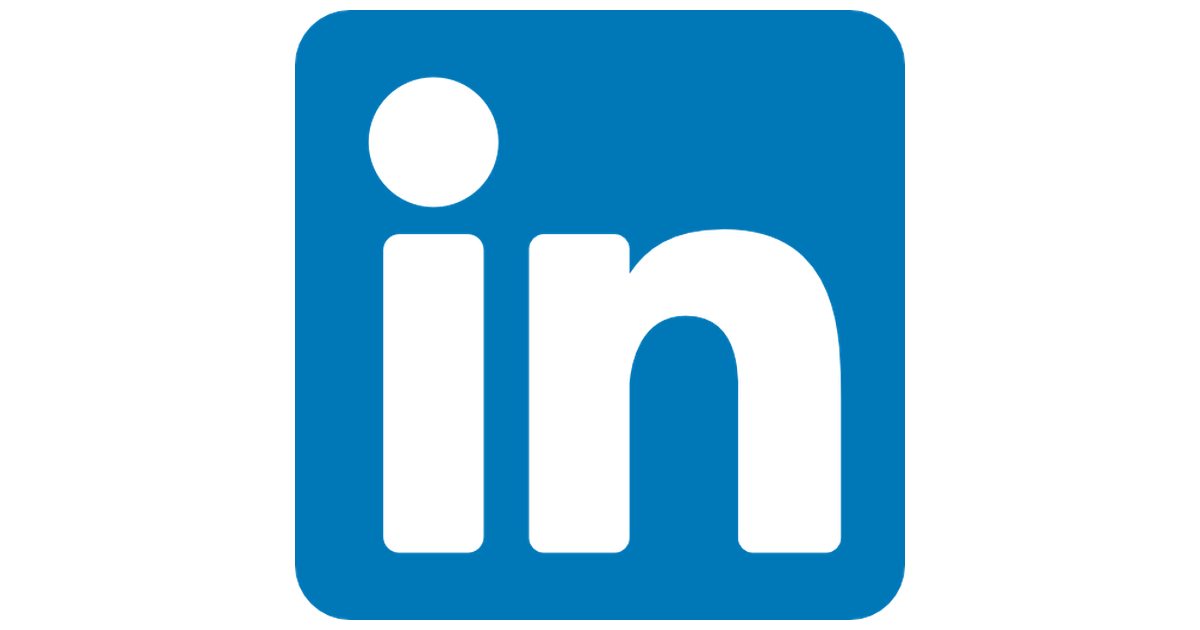 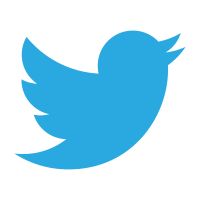 [Speaker Notes: Switch to LinkedIn from TikTok]
Timing is Everything!
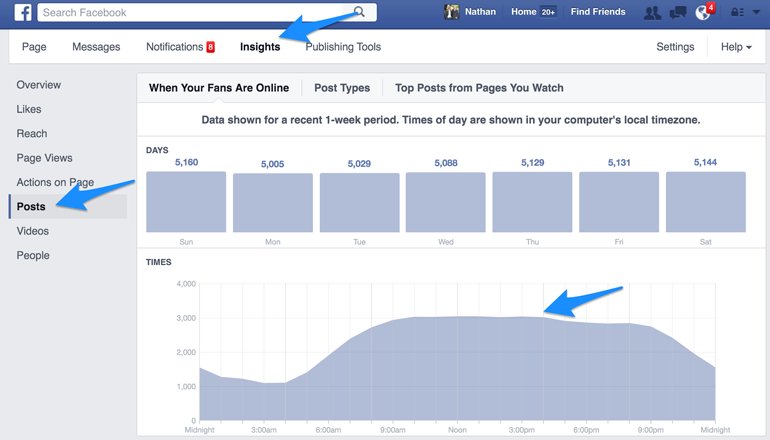 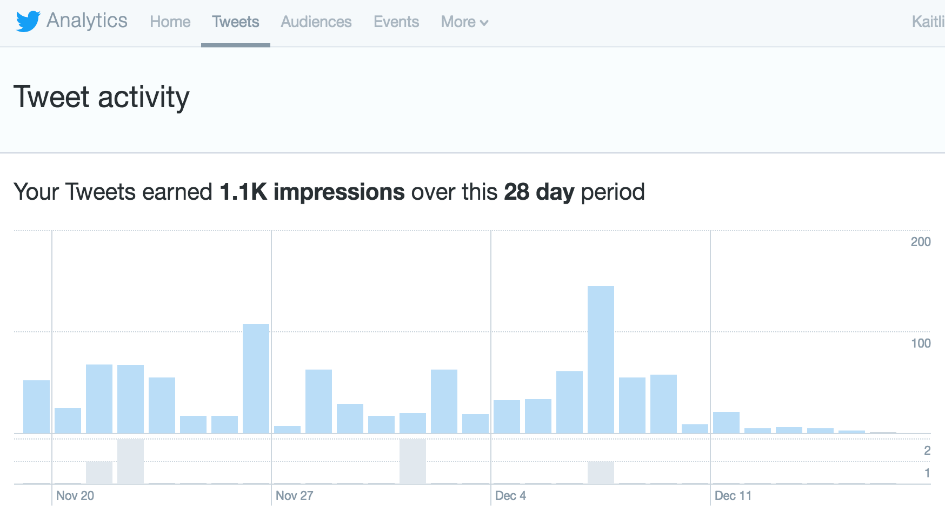 There’s an App for That!
Save on time by using social media management tools 
Preschedule posts 
Curate content from all social media platforms 
Identify trending content 

Helpful Tools
Hootsuite (free)
Buffer (free/small fee)
Post Planner (small fee)
Monday.com (small fee)
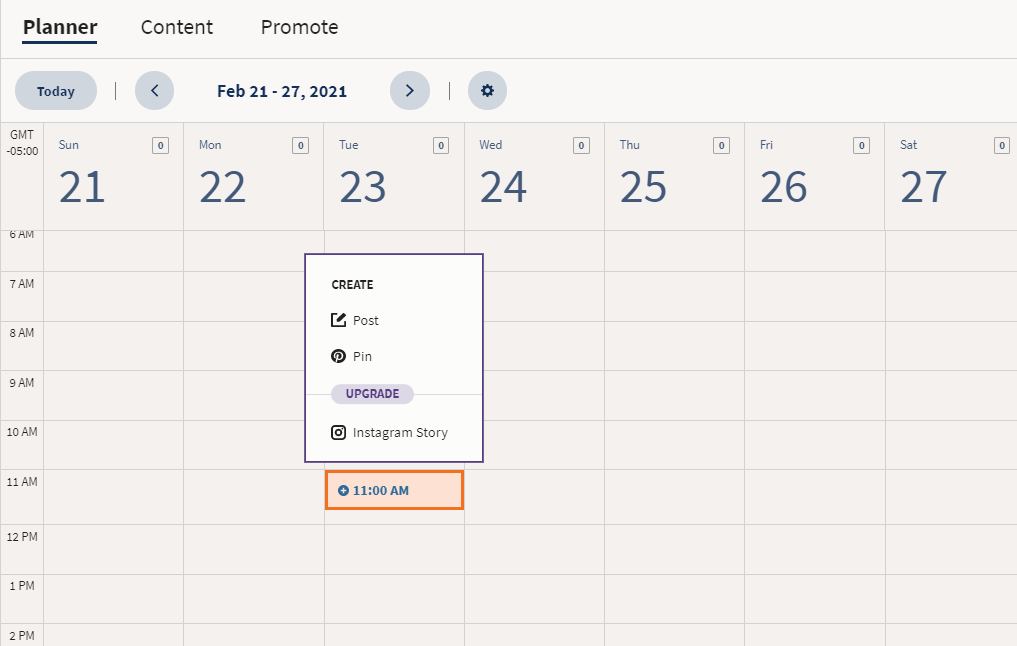 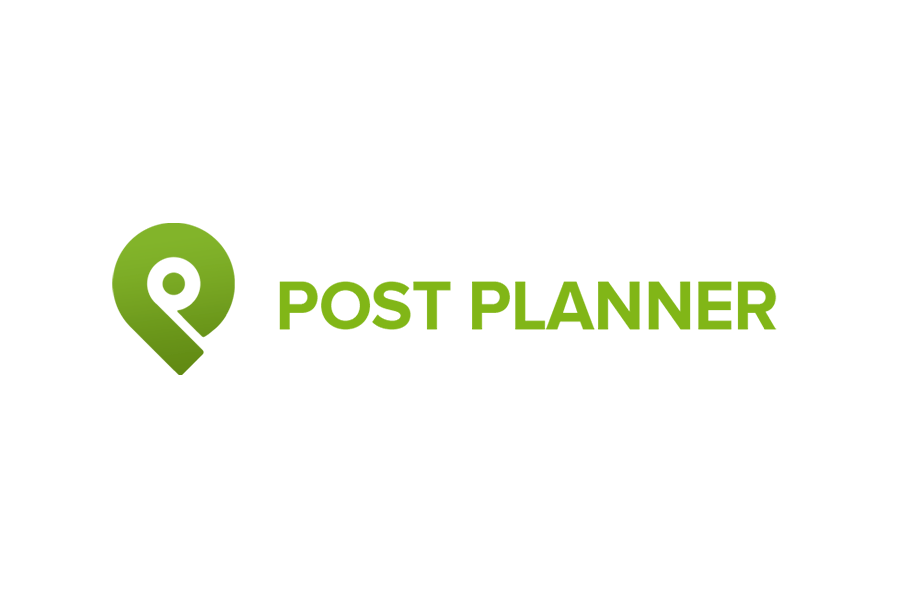 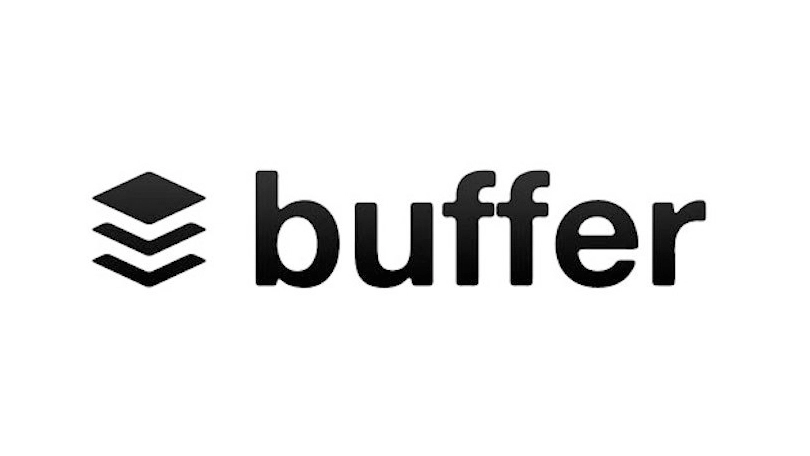 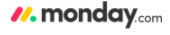 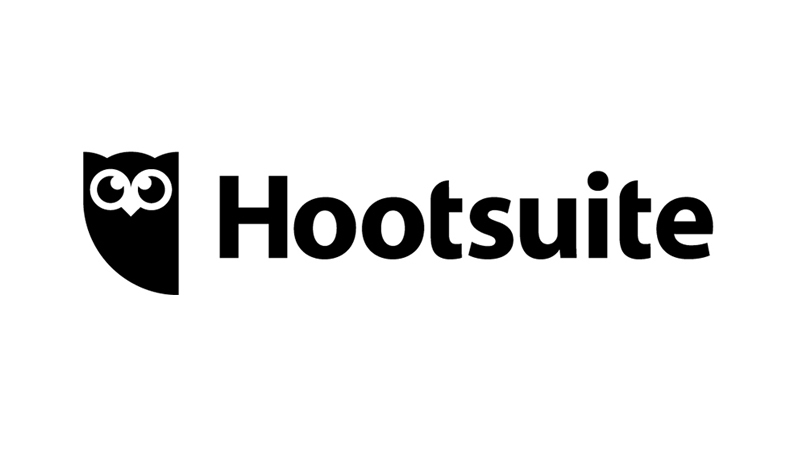 [Speaker Notes: we’re going to give you social content and within one sitting you can schedule all at once]
Content Options
Resurface	
Share a post again during a different moment in time (3+ months)
Repurpose 	
Take one piece of content and develop multiple messages
Refresh
Use a favorite post and give it new life with new text
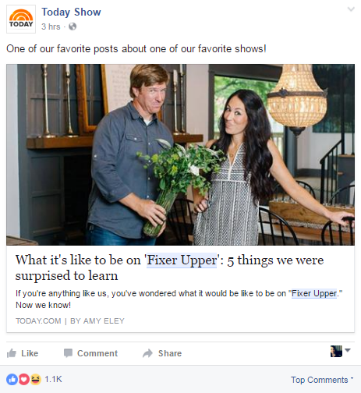 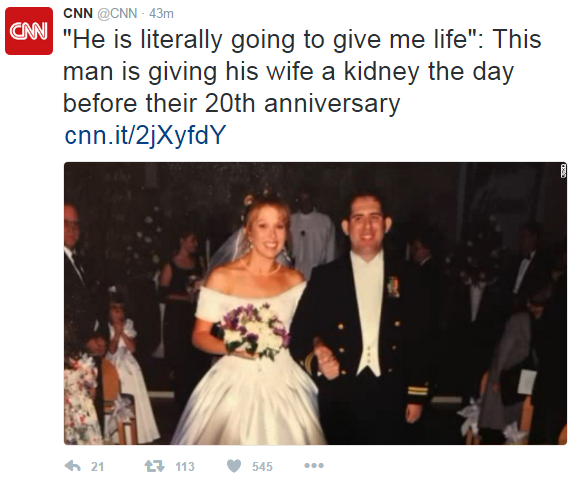 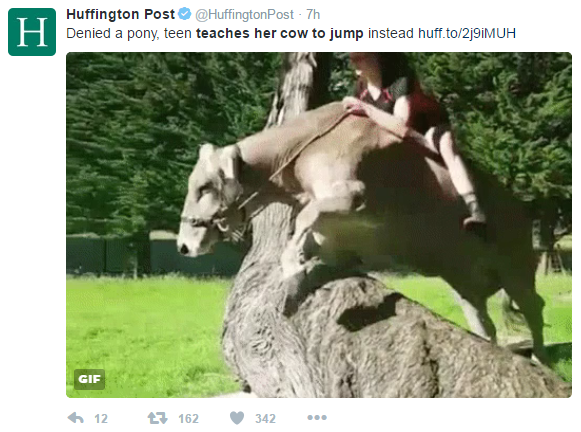 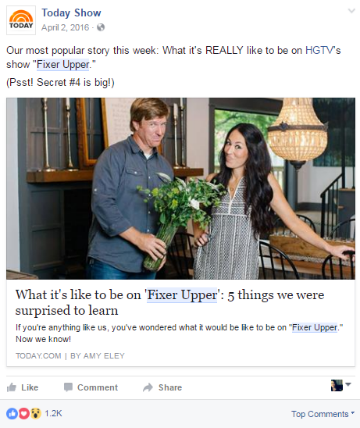 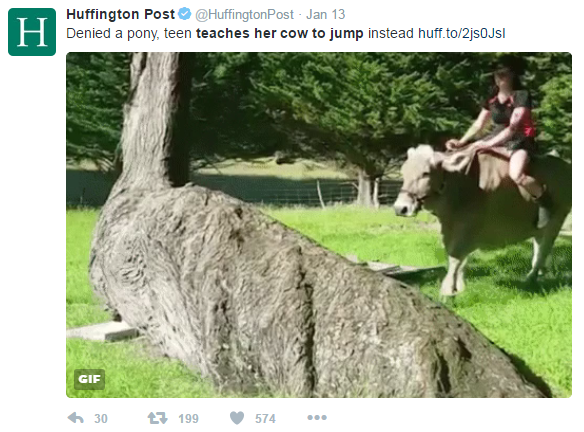 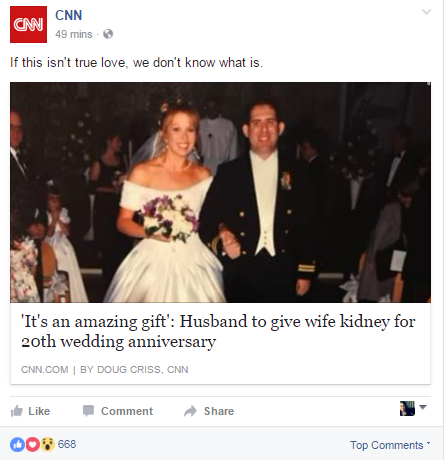 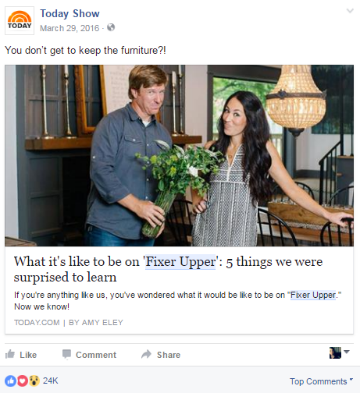 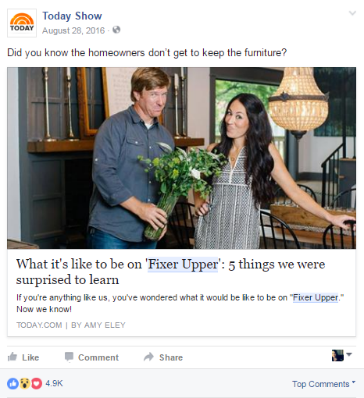 #Creation #Tracking #What
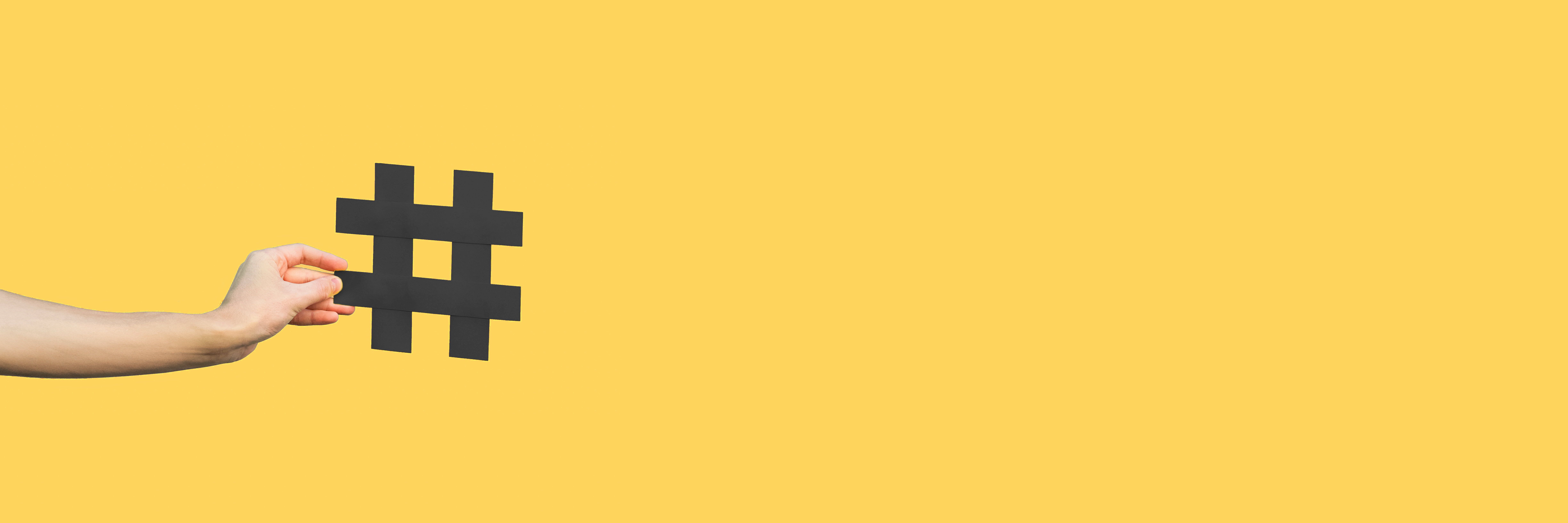 Whatsthebigdeal?
Why are hashtags important?
Clickable 
Searchable 
Trackable 
Extend your reach 

Be Strategic: You only have a limited amount of time and space to make an impact and catch others eyes, use hashtags that carry your core message 
#VaccineConfident
What Works Best?
Facebook: 2-3

Twitter: 1-2

LinkedIn: 3-5

Instagram: 1-2*
*Allows for up to 30 hashtags BUT if you use more than 2 in your post consider including any additional as a comment
Dealing With Trolls
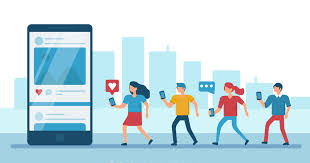 What is a “Troll”? 
An internet troll is someone who purposely says something
     controversial or uncalled for in order to get a rise out of other users.
How to Handle a Troll:
Ignore, Don’t Fuel – Many internet trolls want a reaction from 
      whomever they are after. If you ignore them, they will often wind down. 
Respond with Facts – If someone is spreading rumors or inaccurate information, respond to them politely with real facts. 
Block User – Most internet trolls are usually harmless, however, if using hate speech, report them to the social network and then block them from your platform. 
Correct Mistakes – Let your audience know you are aware of the mistake and you have taken steps to correct it. 
Be Polite – It is important to respond as it will help you connect to the user, but be polite as it will hopefully prompt a respectable conversation rather than develop a troll on your page.
Amplify Message Through Events
What’s an Event Anymore?
Any opportunity to gather a group to hear your message 

Staff meeting 
Briefing with stakeholders (NGOs, investors, BOD)
Virtual speaking events 
Professional groups 
Town halls 
Hill day with elected officials
Key Considerations
Can you incorporate Vaccine Confident messages into existing speaking obligations?
Is there an opportunity to offer to be a speaker to promote Vaccine Confident message?
Use visuals to better tell the Vaccine Confident story (PPT template)
Reaching Key Audiences
Regardless of what your event looks like, use it as a moment to connect with your audience (peer-to-peer or consumer)
Elements to Strengthen Your Event 
Don’t go it alone
Engage with your peers and ACPM members 
Identify new influencers who offer unique but complementary perspective on issue (faith-based orgs, local businesses, media personalities)
Invite elected official

Get the word out 
Media materials (press release or media advisory)
Print/online materials (flyers, newsletters, banners) 
Employer outlets (newsletters, website, email blasts)
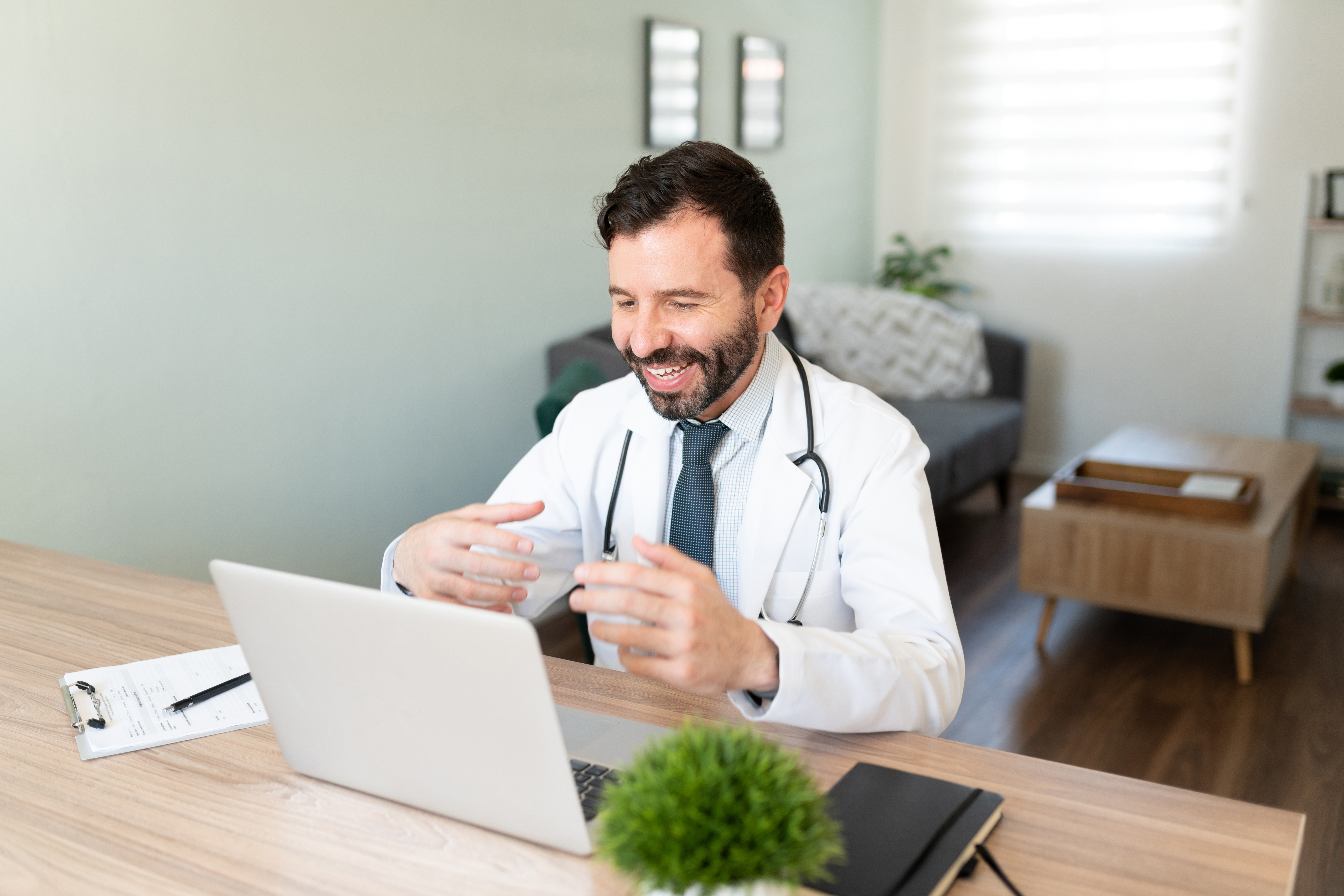 Event Cadence
Organization/Member Communications 
Listservs
Newsletters
Emails to Leadership 

Social Media and Digital Channels
Promote using #VaccineConfident 
Publish on org. event page 

Local Media Outreach 
Press release/media advisory 
Submit an op-ed to your local paper 

Invitations to Local Officials 
Contact scheduler  
Engage early and include as much detail as possible 
Invite to Attend 
Speaking Role
If creating your own event, secure spokesperson in advance and facilitate virtual media interviews 

Share #VaccineConfident visuals with attendees to use during the event 

Live Tweet/Post on social media
Use images secured during event (screenshots) to share with local photo desks post-event 

Send broadcast “Reader” to local TV stations 

Post-event social media content 
Quotes, video clips 

Follow up with attendees
Questions & Discussion